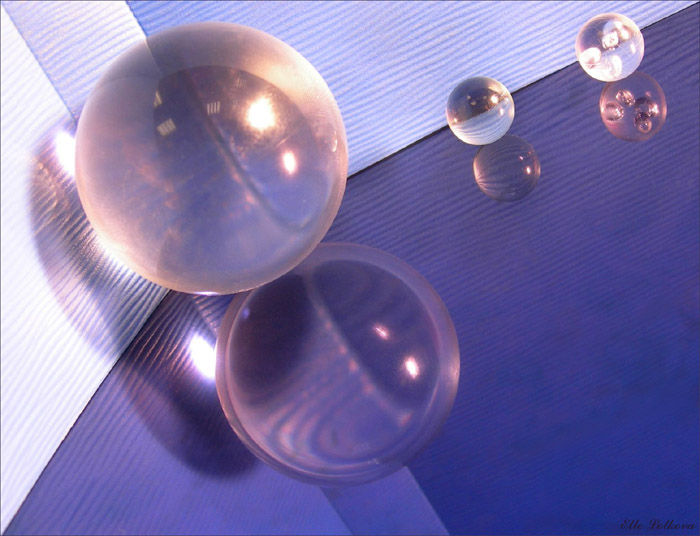 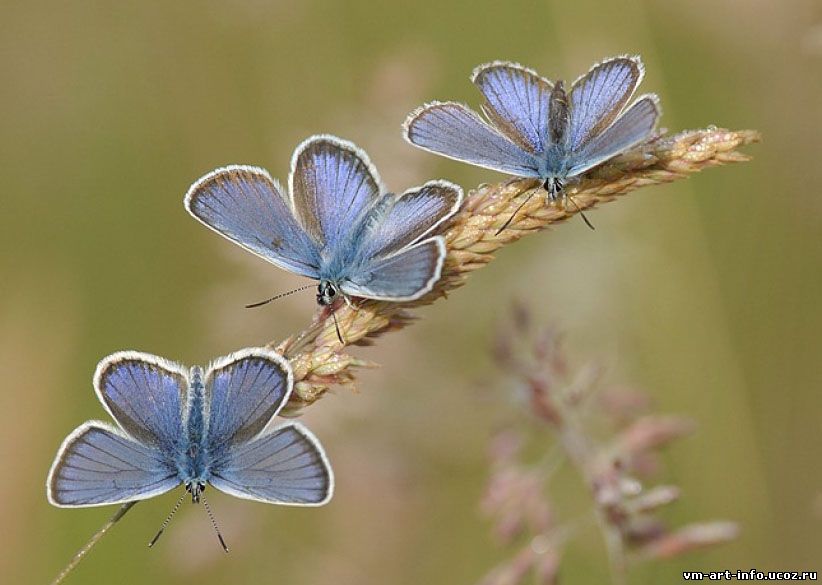 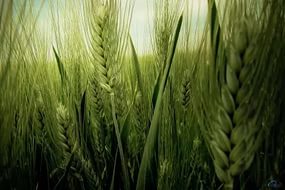 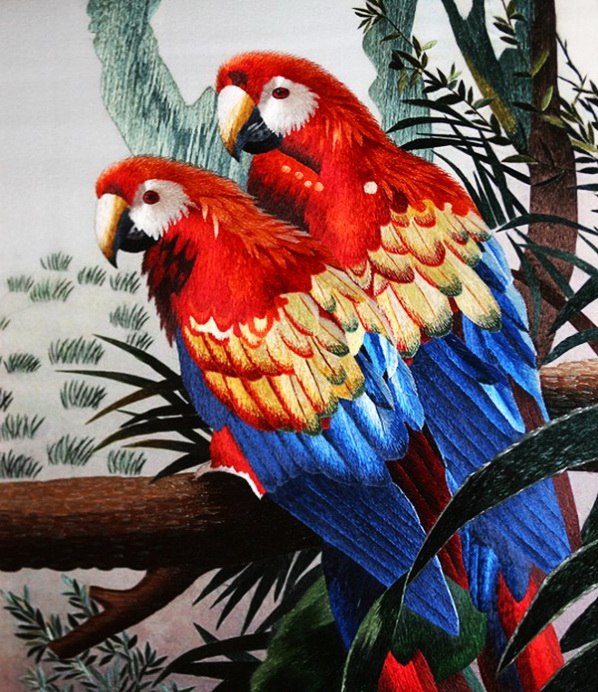 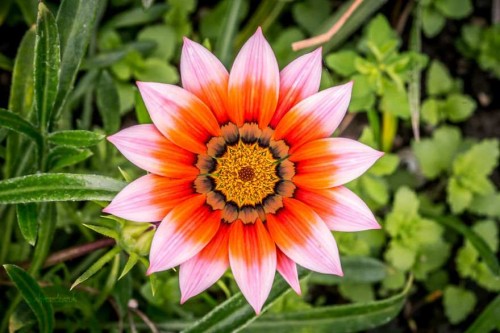 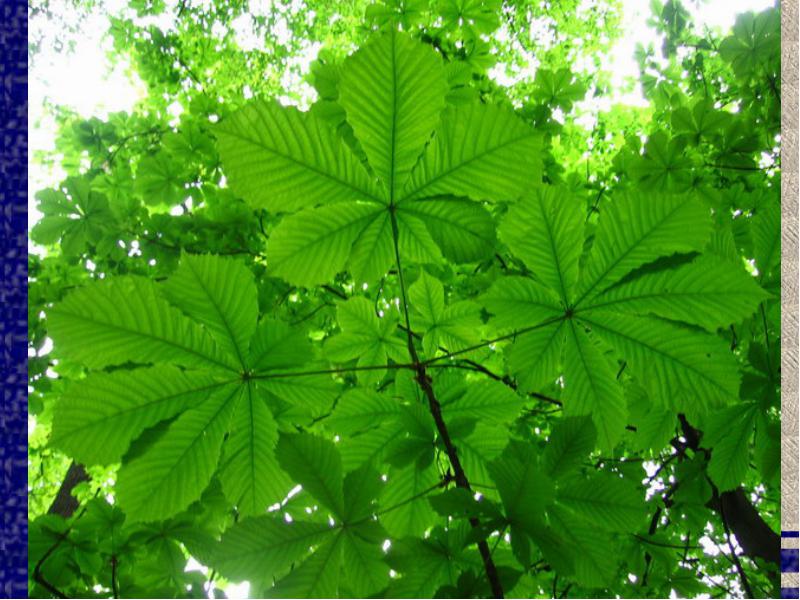 ТЕМА:Практическое применение подобия треугольников
Цель:
Закрепить понятие подобия треугольников
Узнать, где применяется подобие в жизни
Рассмотреть решение задач на местности с применением подобия
Проверка домашнего задания
Определение высоты столба №579
Определение высоты дерева №580

Какова основная идея вычислений?
Что общего в решении этих задач?
Определение высоты предмета по длине его тени
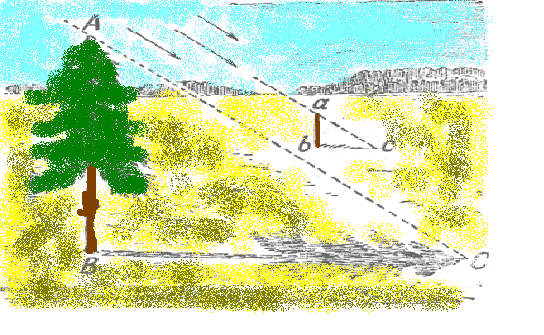 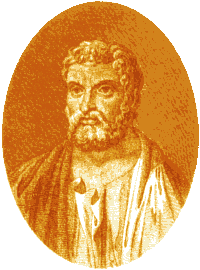 ФАЛЕС МИЛЕТСКИЙ (ок. 625-547 гг. до н.э.)
Определение высоты пирамиды 
по длине её тени
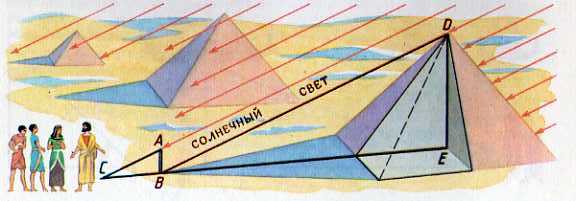 Способ Жюль Верна
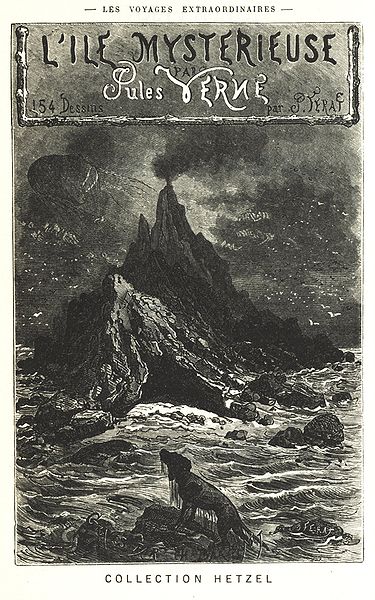 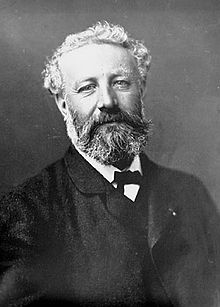 «Таинственный остров»
                              (фр. L'Île mystérieuse) — 
                              роман-робинзонада 
                              французского писателя 
                              впервые опубликованный в 
                              1874 году. Является 
                              продолжением известных 
                              произведений Верна «20000
                              лье под водой» и «Дети 
                              капитана Гранта». В книге повествуется о событиях, происходящих на вымышленном острове, где остановился
 капитан Немо на своей подводной лодке «Наутилус». Основными персонажами
 являются пятеро американцев, которые оказываются на необитаемом острове в
 Южном полушарии.
Способ Жюль Верна
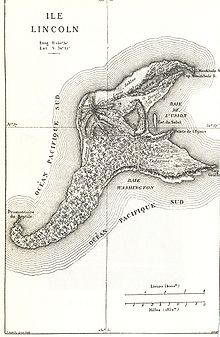 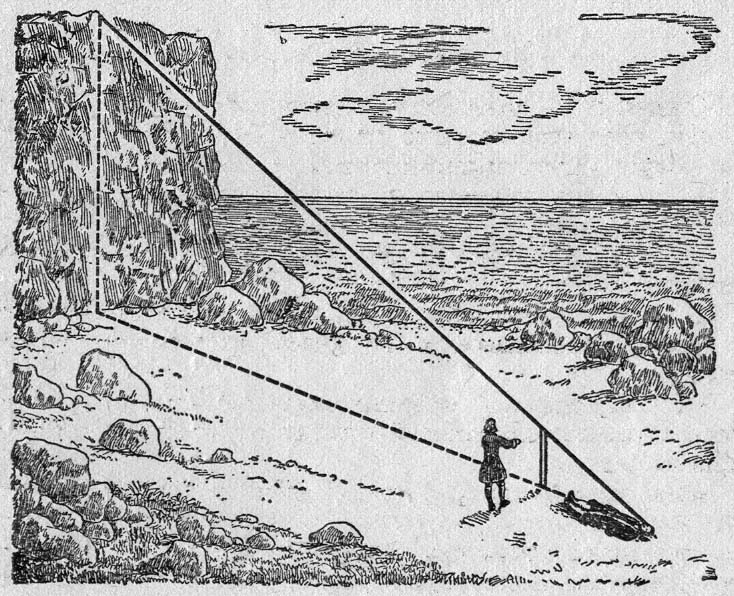 Способ Жюль Верна
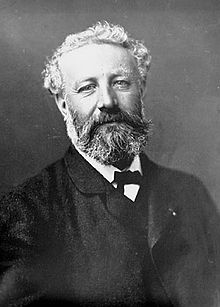 Преимущества:
                          можно производить измерения в любую 
                               погоду;
                                   простота формулы.
Недостатки:
 нельзя 
измерить высоту
предмета 
не испачкавшись, 
так как приходится 
ложиться на землю.
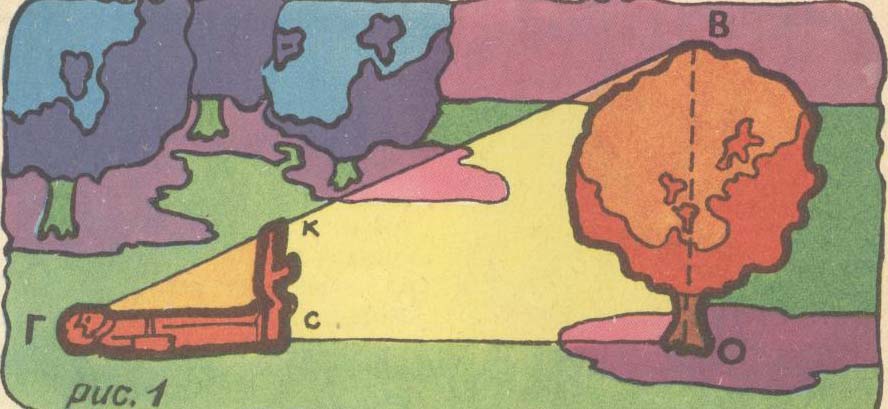 Определение высоты предмета по зеркалу
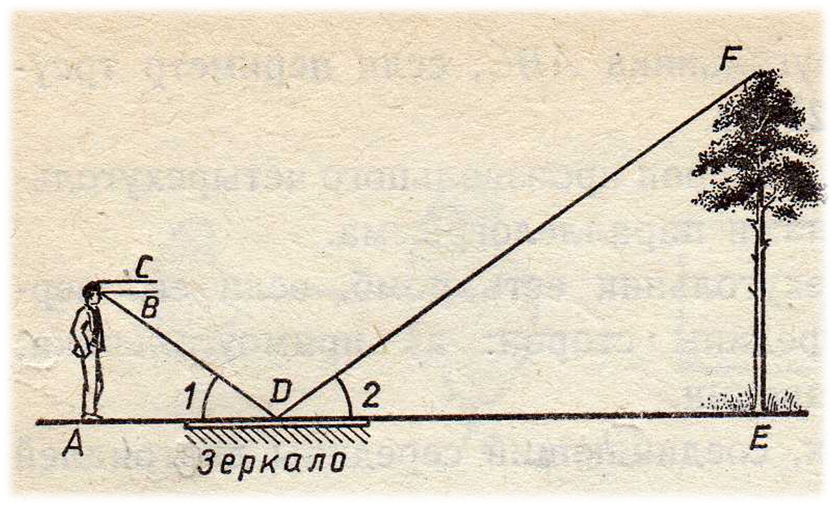 Преимущества:
можно производить
 измерения в любую
 погоду; 
одежда будет чистой; 
простота формулы; 
Недостатки:
нужно специальное 
приспособление: зеркало.
;
;
;
.
.
.
Булавочный прибор для измерений
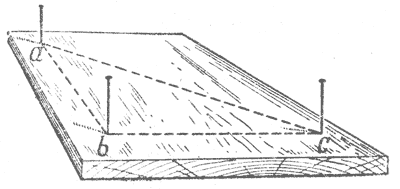 Использование булавочного прибора для измерений
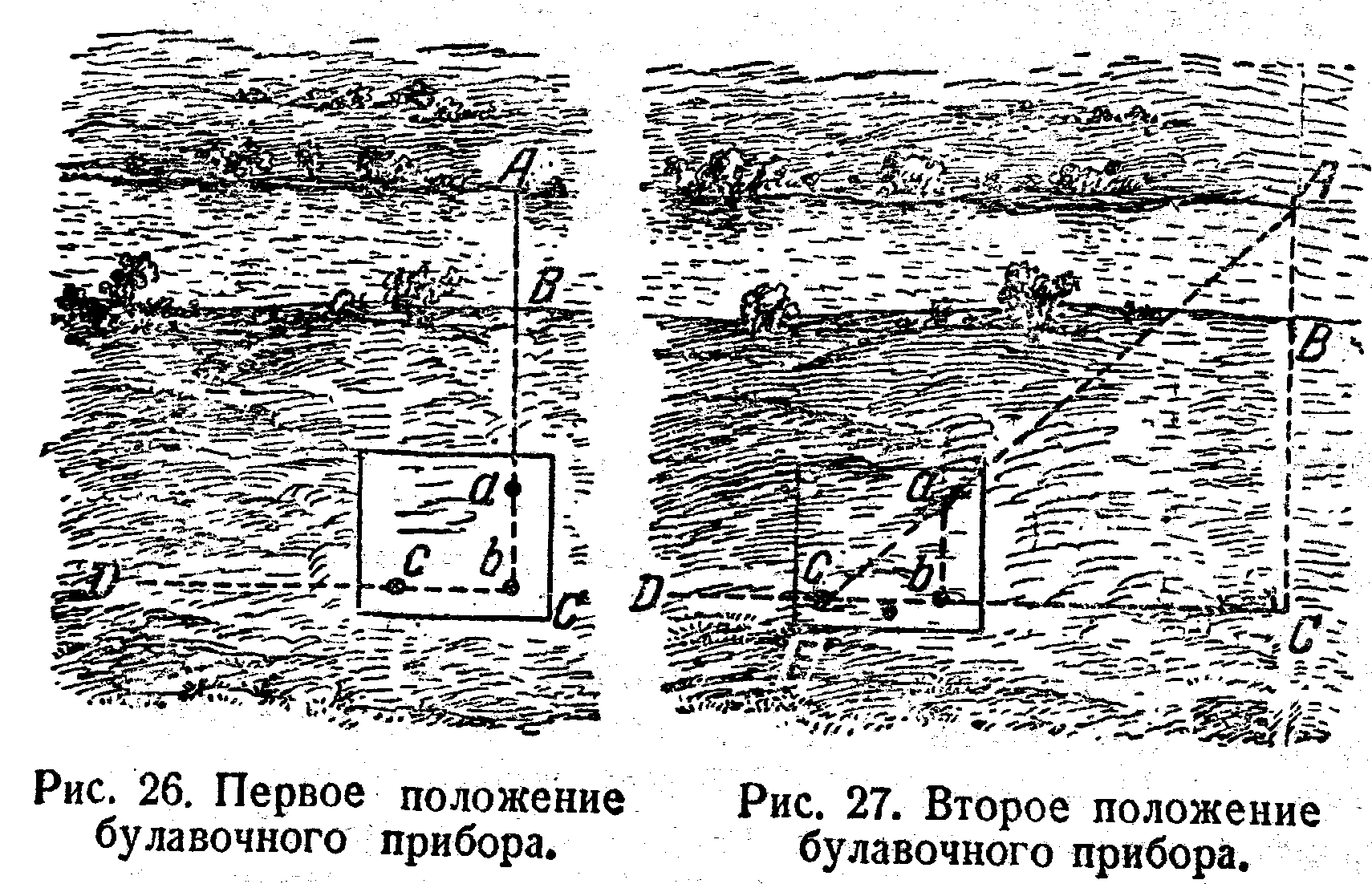 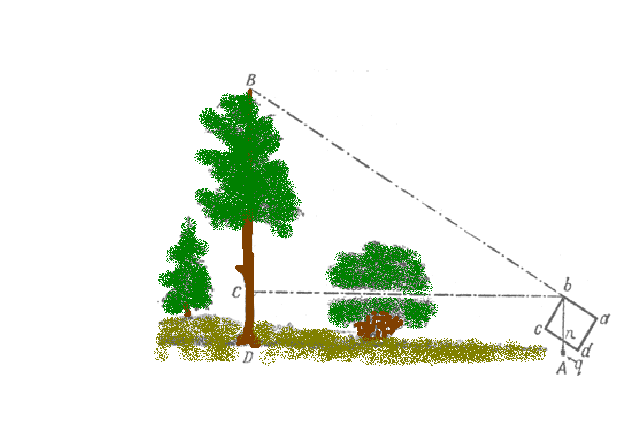 Задание группам
С помощью обычных обиходных вещей придумать способ вычисления высоты предмета или расстояния до недоступной точки.

Подсказка – задача № 581
Не делай никогда того, чего не знаешь,
но научись всему, что следует
знать
ПИФАГОР
Домашнее задание:
пункт 64 параграфа 3, стр. 150-151,
 № 582, 
придумать свои задачи на определение высоты предмета и определение расстояния до недоступной точки (оформить либо в виде презентации, либо в виде практической работы в формате А4).